스노우블로썸 아이스블록
Snow Blossom Flavored Ice Block
눈꽃빙삭기
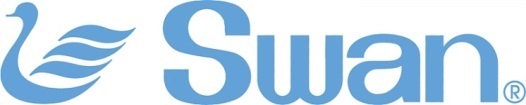 Snow Blossom Ice Shaver
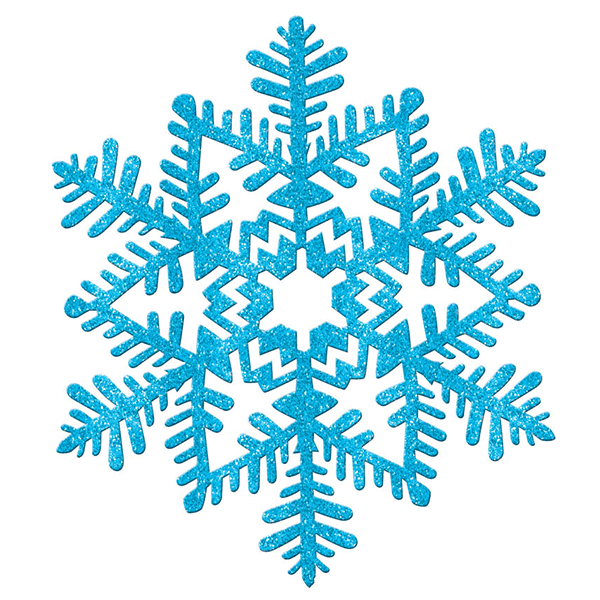 2018. 1
1. 회사 개요
2. 취급제품 소개
1-1) 블럭 TYPE ICE
블록 빙삭기용 맛얼음(Flavored Ice)
-60도 급속냉동 빙질 기술보유
위생적인 1인분용 1 Pack 포장
얇은 리본모양으로 빙삭되어 풍성한 빙질 구현
부드럽고 청량감 있는 식감 제공
다양한 용량/맛 제품 생산가능
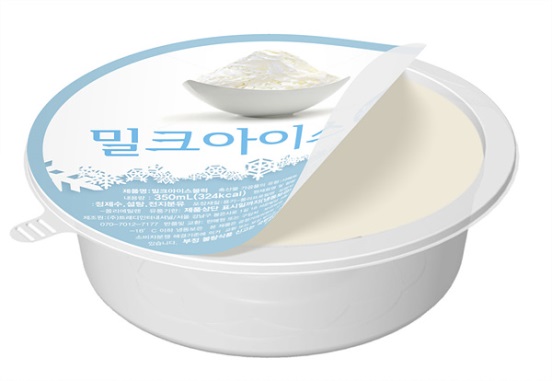 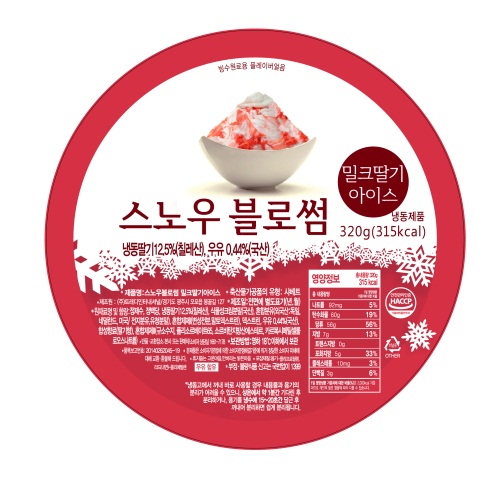 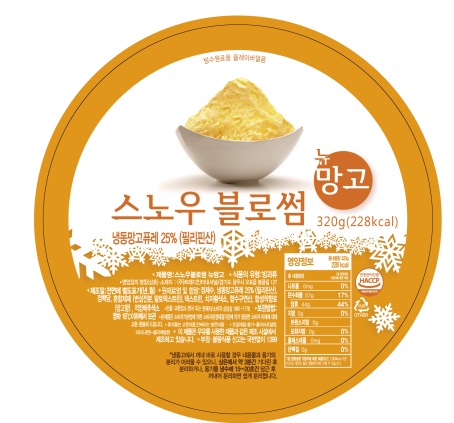 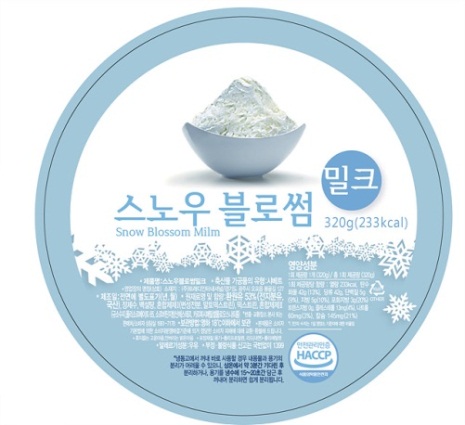 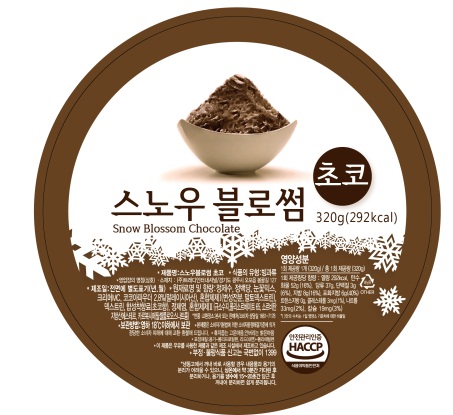 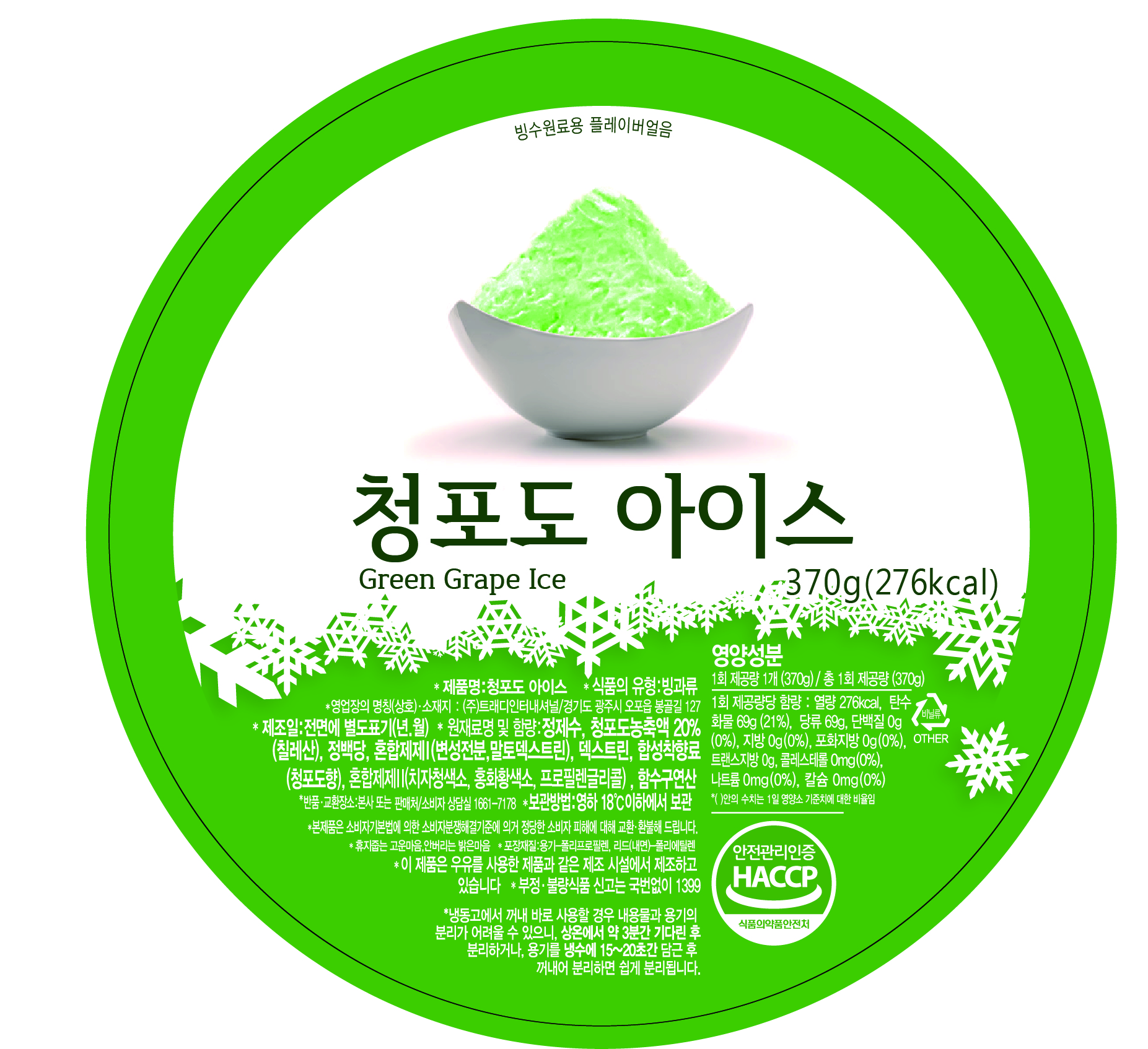 밀크
망고
(망고퓨레 함유)
초코
밀크딸기
(냉동딸기 함유)
청포도
2. 취급제품 소개
1-2) 블럭 TYPE ICE recipe 사용예
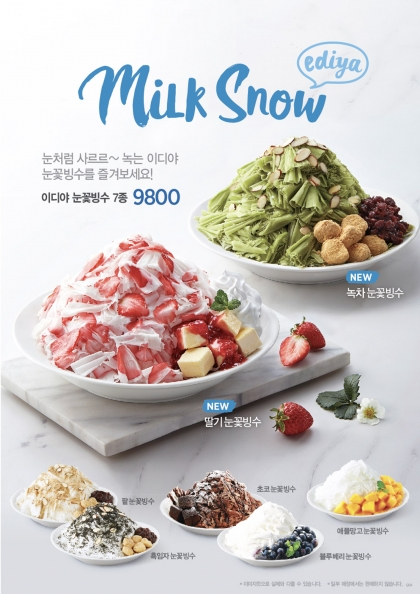 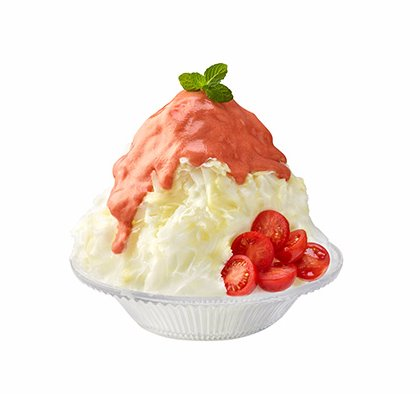 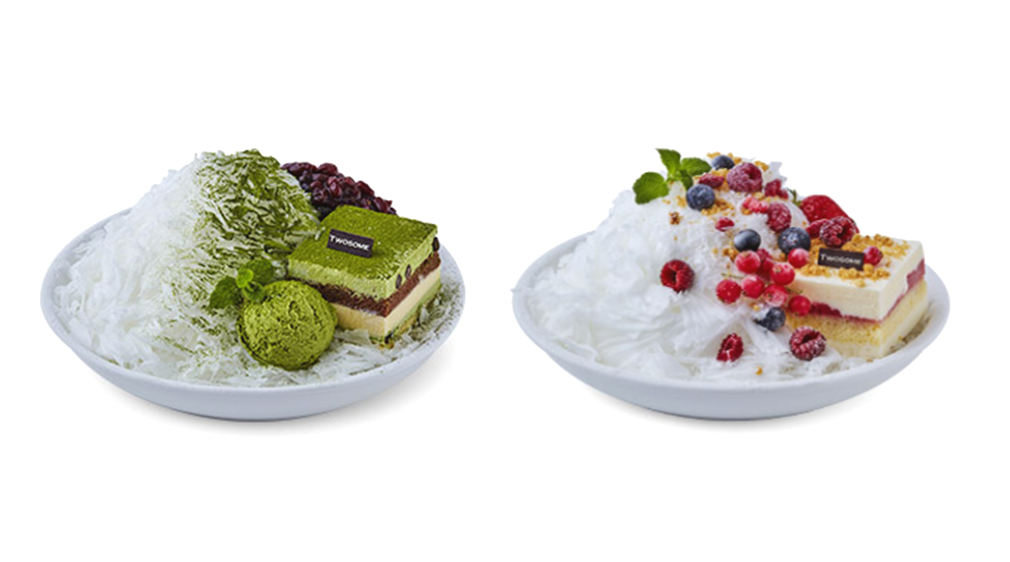 E사 2017년
빙수 Line-up
P사 딸기빙수
T사 케이크빙수
2. 취급제품 소개
2) 큐브 TYPE
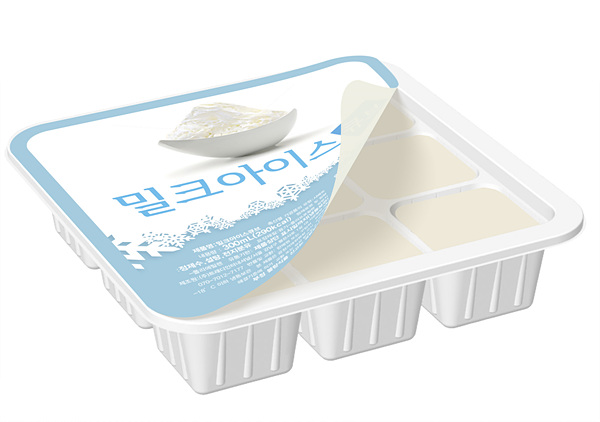 매장제조 밀크쉐이크용 원료 제품
위생적인 1인분용 1 Pack 포장
블렌더로 갈아서 서빙
다양한 용량/맛 제품 생산 가능
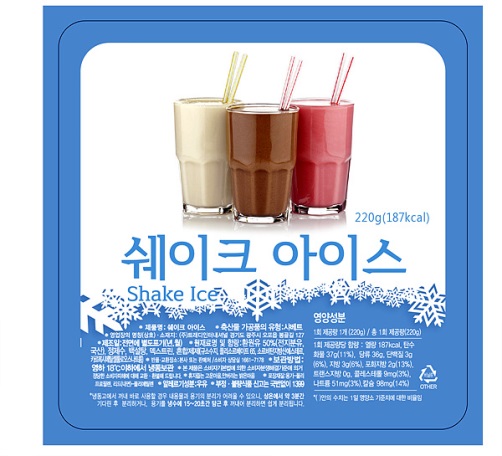 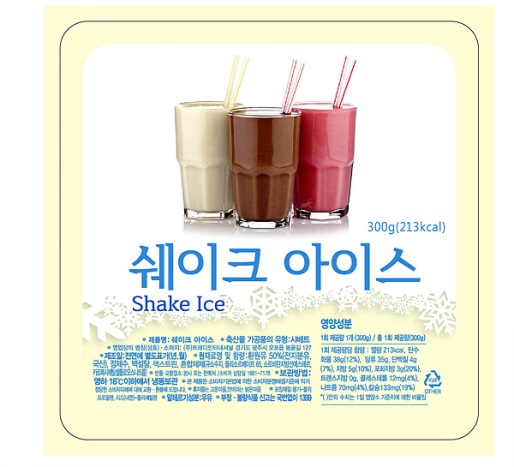 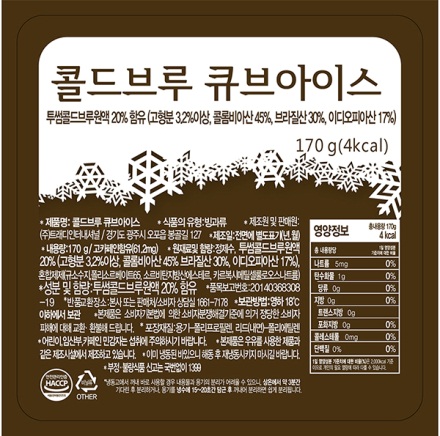 쉐이크아이스
300g
쉐이크아이스
220g
콜드브루
170g
2. 취급제품 소개
3-1) 젤리 큐브 TYPE
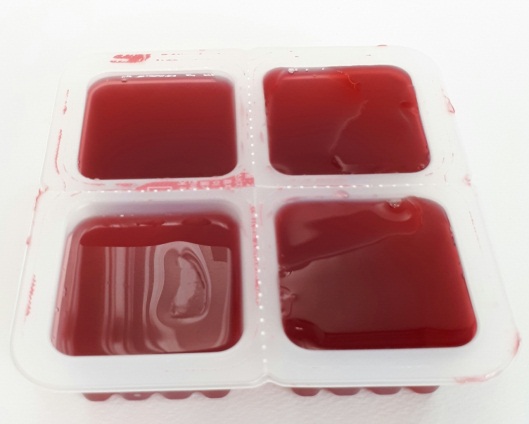 매장제조 빙수 및 에이드 첨가 원료 제품
위생적인 4조각 분리 Pack 포장형태
다양한 형태로 서빙 가능한 상품
다양한 맛 제품 생산가능
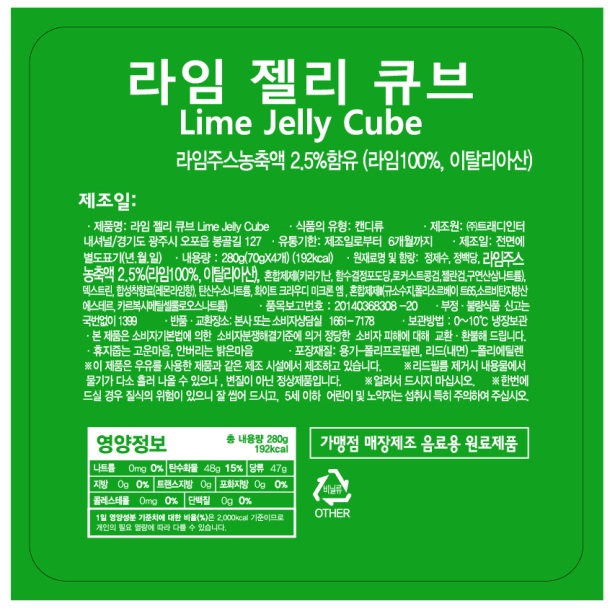 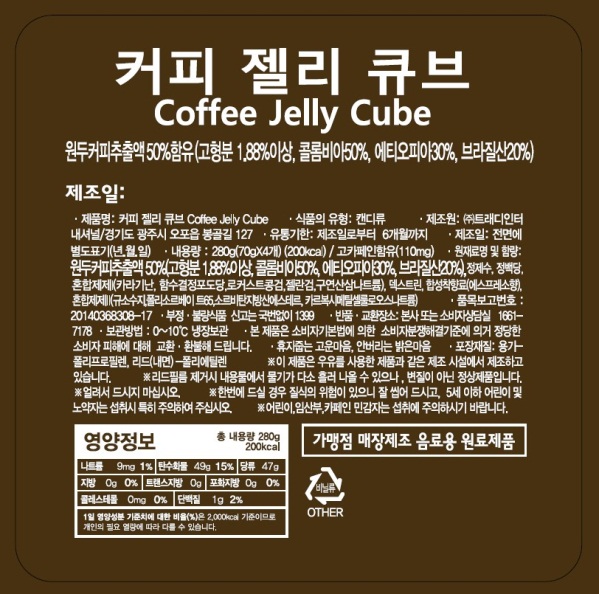 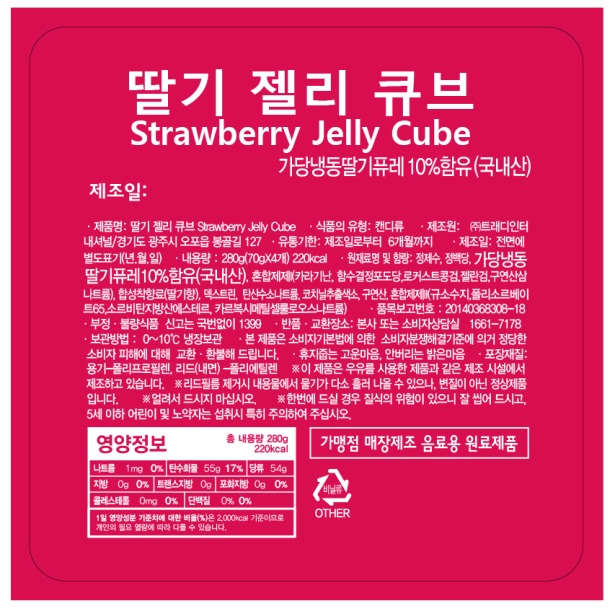 라임젤리큐브
280g
커피젤리큐브
280g
딸기젤리큐브
280g
2. 취급제품 소개
3-2) 젤리 큐브 TYPE recipe 사용예
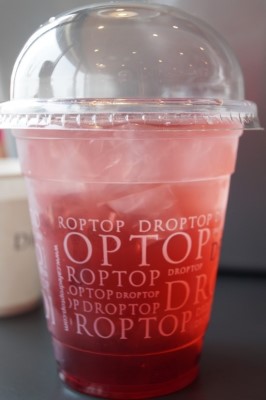 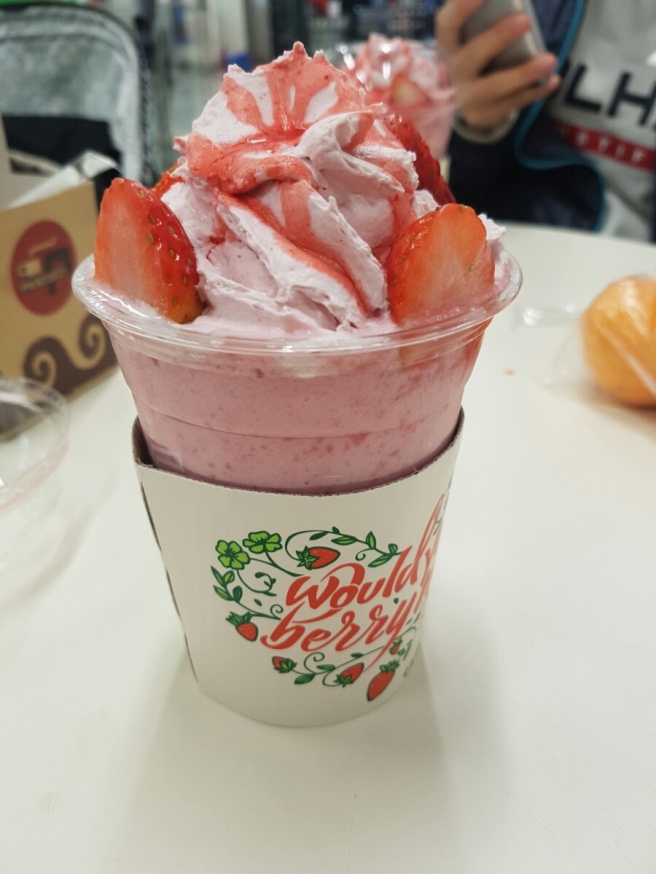 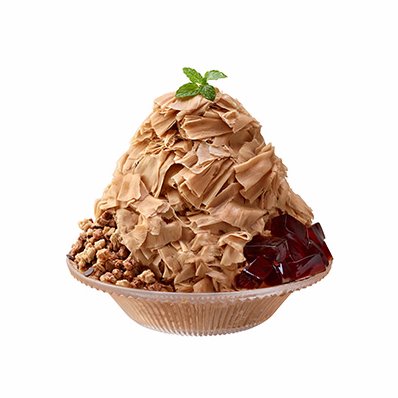 D사 에이드 WITH 젤리
라임젤리
P사 빙수
커피젤리
P사 딸기쉐이크
딸기젤리
2. 취급제품 소개
4-1) 에이드 제조용 탄산수
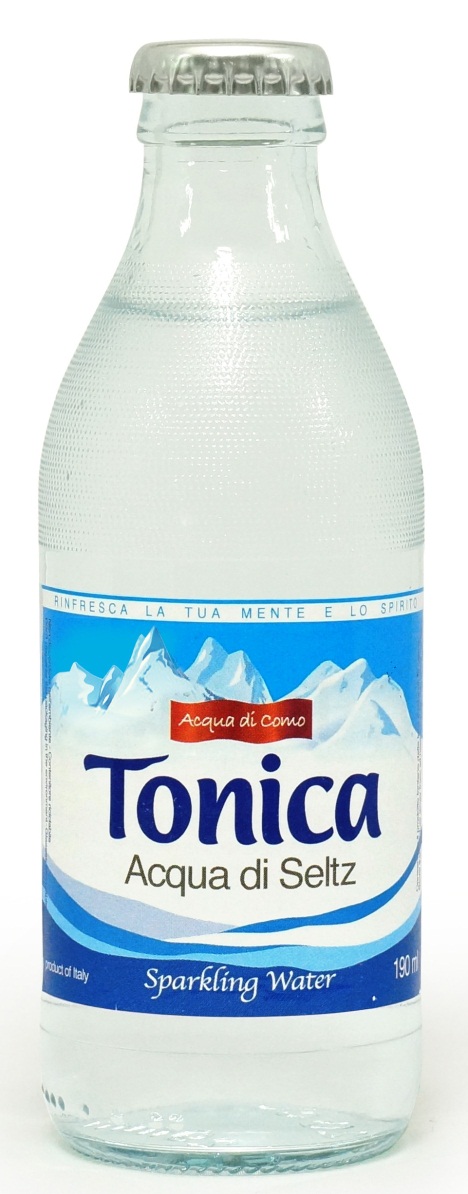 제품명 : 아쿠아 디 코모 토니카
원산지 : 이탈리아
내용량 : 190ml(0 Kcal)
원재료명 : 정제수, 탄산가스
포장단위 : 190ml*12ea/box
유통기한 : 제조일로 부터 24개월
제품 용도 : 탄산을 함유한 에이드제품 제조용
                    탄산수 로서 한잔 제조량에 맞는
                    용량 구조로 되어있어, 매장에서
                    편리하게 사용할수 있는 장점이
                    있습니다.
2. 취급제품 소개
4-2) 매장 판매용 유기농 탄산음료
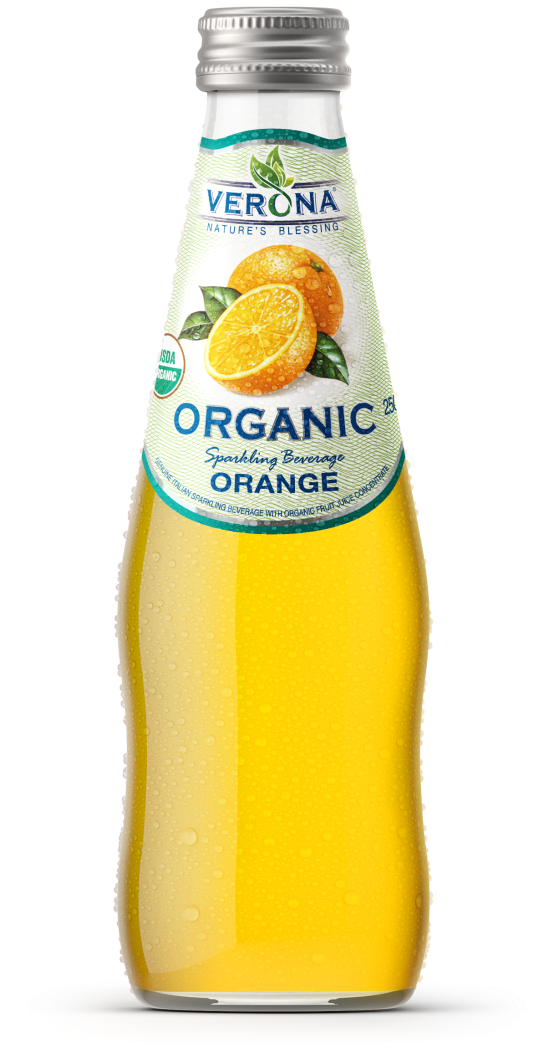 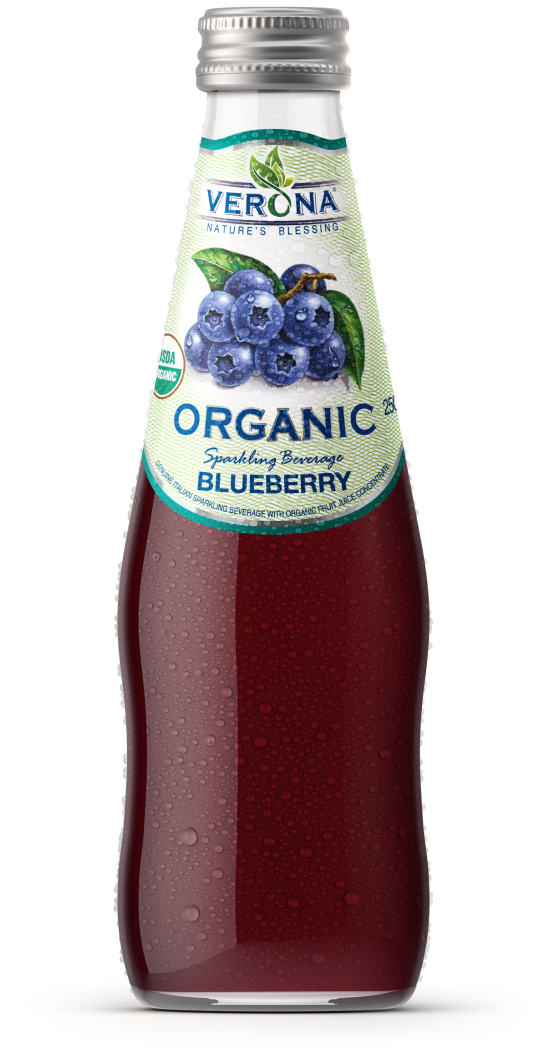 제품명 : 베로나 유기농 스파클링 오렌지/블루베리
원산지 : 이탈리아
내용량 : 250ml(112 Kcal / 132 Kcal  )
주요재료 : 유기농 오렌지농축주스 12%
                   유기농 블루베리농축주스 2%
포장단위 : 250ml*12ea/box
유통기한 : 라벨좌측 상단 표기일 까지
제품 용도 : 매장 내 비치하여, 판매하는 용도의 
                    유기농 탄산음료 로서, 오렌지 맛과
                    블루베리 맛의 2가지 종류가 있습니다.
3. SWAN 스노우블로썸 눈꽃빙삭기
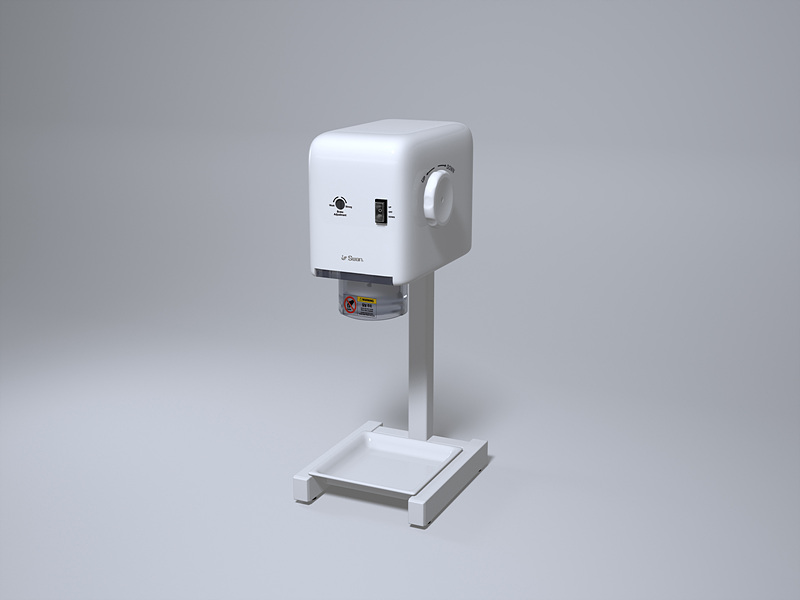 ※ 상기 제품 이미지 및 사양은 성능개선을 위해 다소 변경될 수 있습니다.
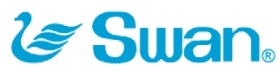 4. 스노우블로썸 눈꽃빙삭기 특·장점
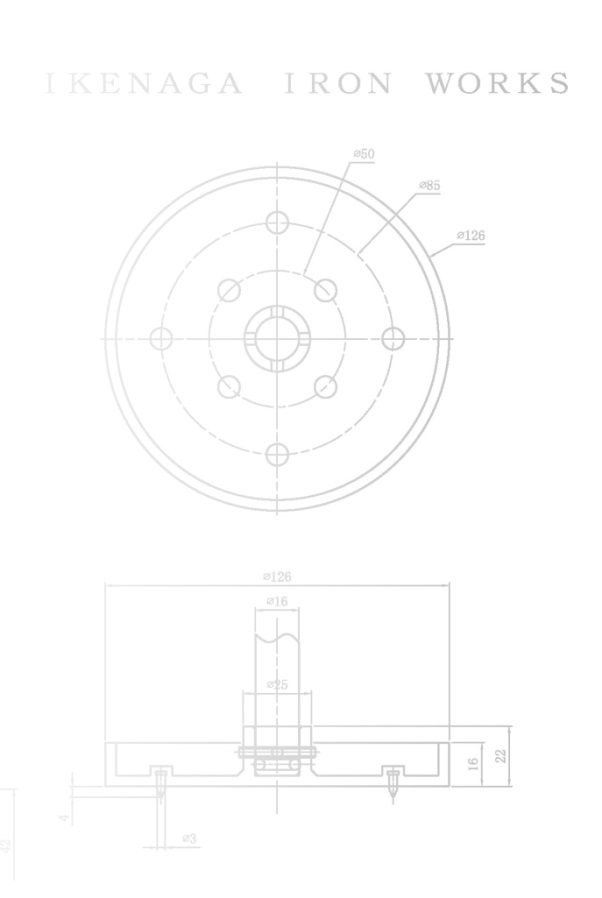 국내최초 · 최고빙질 · 최대용량의
1인분용 블록얼음 전용 빙삭기
65년 전통의 일본Swan 빙삭기 기술력
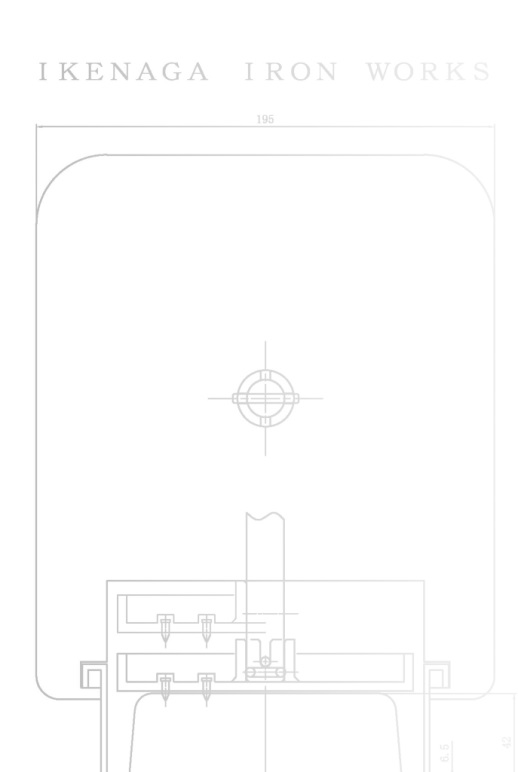 빙삭컵 탈착·세척 → 위생고민 해결
컴팩트한 사이즈
직원교육이 쉽고 및 빙수제조가 간단함
중소형 매장 보급용  합리적인 가격
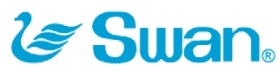 5. 빙삭기 메이커 소개
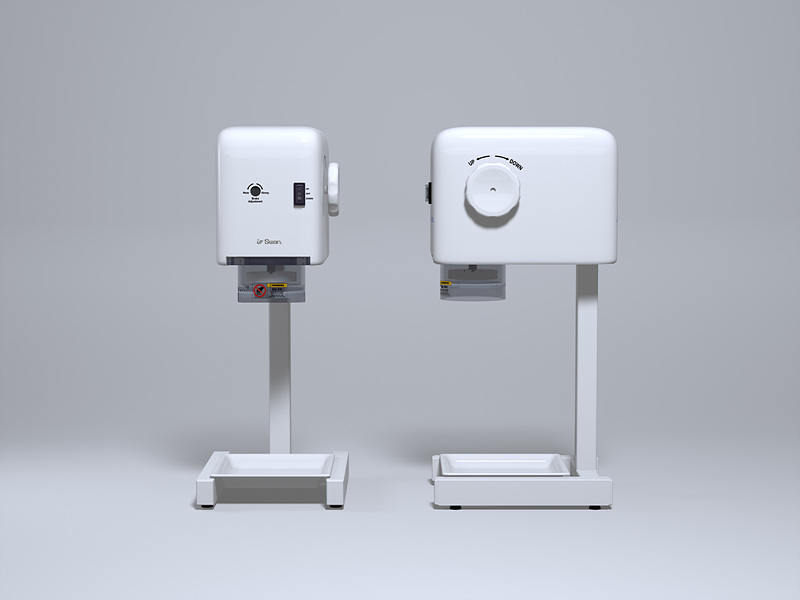 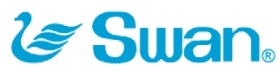